Konjunkturen i StockholmsregionenStockholm Business Alliancekv4 2016Mars 2017
Fortsatt uppåt i StockholmsregionenUnder fjärde kvartalet hade Stockholmsregionen en fortsatt positiv utveckling med undantag för en ökning av antalet konkurser och varsel. Lönesumman för Stockholmsregionen visade en god tillväxt jämfört med motsvarande kvartal 2015.Under fjärde kvartalet startades totalt 9 816 företag i Stockholms-regionen vilket innebär en marginell ökning jämfört med samma kvartal 2015. De senaste fyra kvartalen har 36 411 nya företag startats motsvarande en ökning på 6,2 procent i förhållande till de fyra föregående kvartalen.

Arbetsmarknaden fortsätter på det stora att utvecklas positivt. Sysselsättningen ökade med 1,5 procent i regionen och antalet lediga jobb ökade med 12 procent, med störst uppgång inom information och kommunikation följt av transportindustrin. Samtidigt ökade varslade personer med 18 procent i jämförelse med fjärde kvartalet 2015. Arbetslösheten i Stockholmsregionen minskade något jämfört med motsvarande kvartal 2015.

Under de senaste fyra kvartalen har regionen fått drygt 69 000 fler invånare vilket motsvarar en befolkningsökning om 1,6 procent i regionen. 

Bostadsbyggandet i regionen ökade med 25 procent  jämfört med samma kvartal 2015. Totalt har knappt 31 900 lägenheter påbörjats i regionen under de senaste fyra kvartalen. 

Olle Zetterberg
VD Stockholm Business Region
Konjunkturläget 2016 kv4 i Stockholmsregionen
Om rapporten
Rapporten är utgiven av Stockholm Business Region och publiceras fyra gånger per år. 

I rapporten omfattar Stockholmsregionen Stockholms län, Uppsala län, Södermanlands län, Östergötlands län, Örebro län, Västmanlands län, Gävleborgs län och Dalarnas län.

Statistiken bygger på uppgifter från Statistiska centralbyrån, Arbetsförmedlingen och Bolagsverket. 
Inom ramen för partnerskapet Stockholm Business Alliance – 55 kommuner i Stockholmsregionen – görs motsvarande rapport även för de åtta län som ingår i Stockholmsregionen. 

Den här och övriga länsrapporter finns tillgängliga på
http://www.stockholmbusinessalliance.se/konjunkturrapporter/

Frågor kan ställas till Stefan Frid på Invest Stockholm. 
Ansvarig utgivare: Olle Zetterberg.
Lönesumma i privat sektorIndex 100 = 2005 kv1
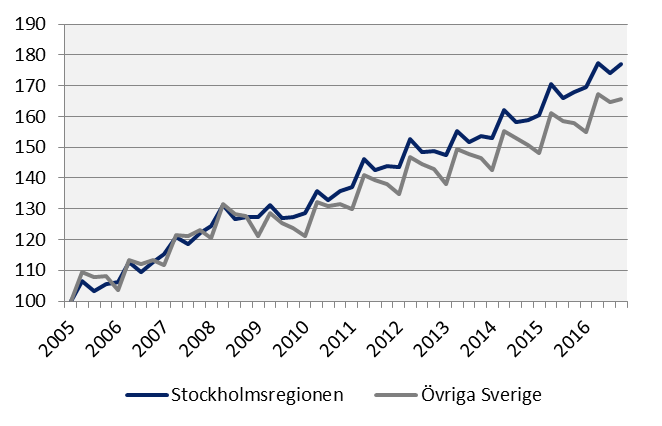 Källa: Statistiska centralbyrån
Lönesumma efter sektorIndex 100 = 2005 kv1
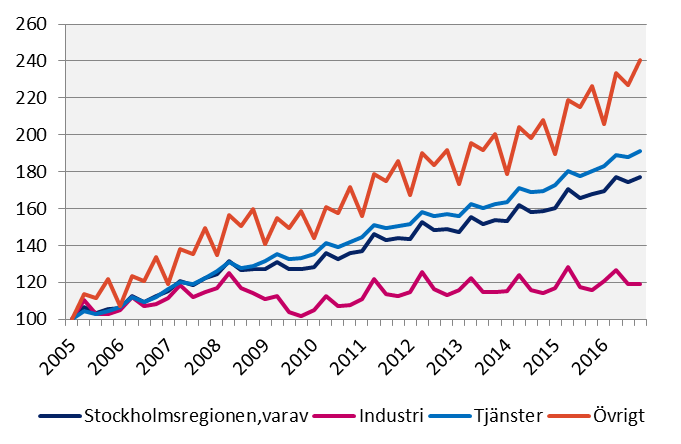 Källa: Statistiska centralbyrån
*I övrigt ingår jordbruk, skogsbruk och fiske, byggverksamhet samt okänd näringsgren
Nyregistrerade företag
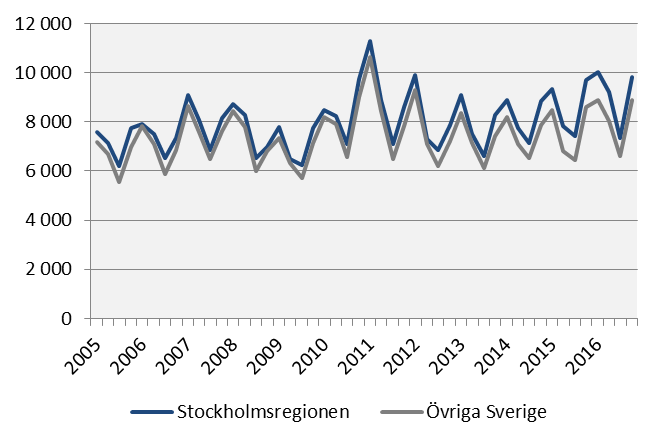 *De fyra senaste kvartalen
Källa: Bolagsverket
Företagskonkurser
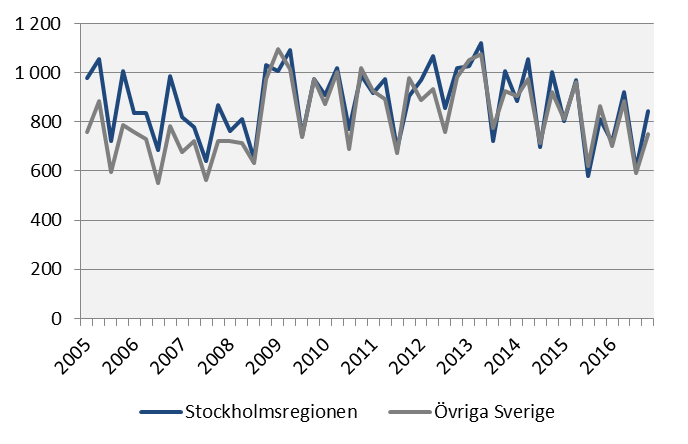 *De fyra senaste kvartalen
Källa: Statistiska centralbyrån
Hotell- och restaurang var den bransch där sysselsättningen procentuellt ökade mest i Stockholmsregionen jämfört med fjärde kvartalet 2015.
SysselsättningIndex 100 = 2008 kv1
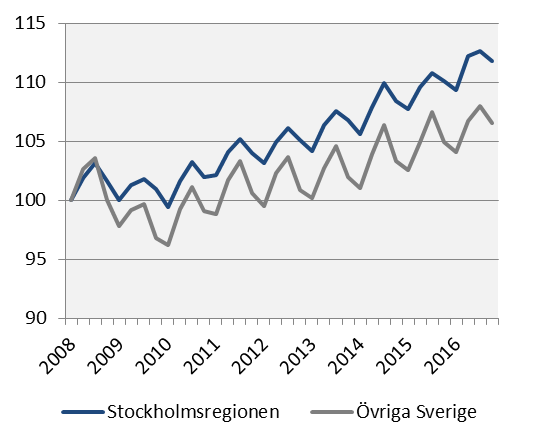 *De fyra senaste kvartalen
Källa: Statistiska centralbyrån
Sysselsättning i Stockholmsregionen
*De fyra senaste kvartalen
Källa: Statistiska centralbyrån
Företag inom finansiell verksamhet och företagstjänster anmälde 12 000 fler platser till Arbetsförmedlingen under fjärde kvartalet jämfört med motsvarande kvartal 2015.
Nyanmälda platser på arbetsförmedlingenIndex 100 = 2005 kv1
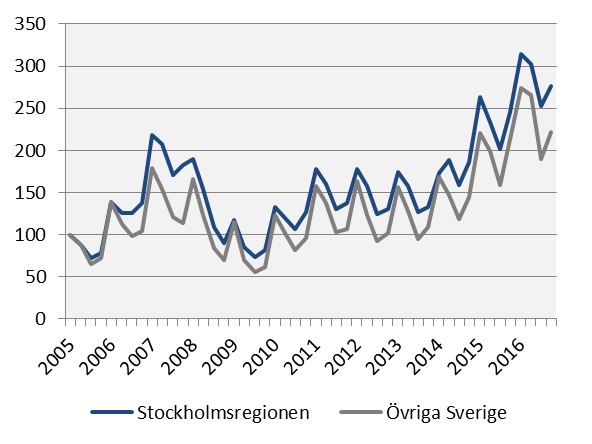 *De fyra senaste kvartalen
Källa: Arbetsförmedlingen
Varslade personerIndex 100 = 2006 kv1
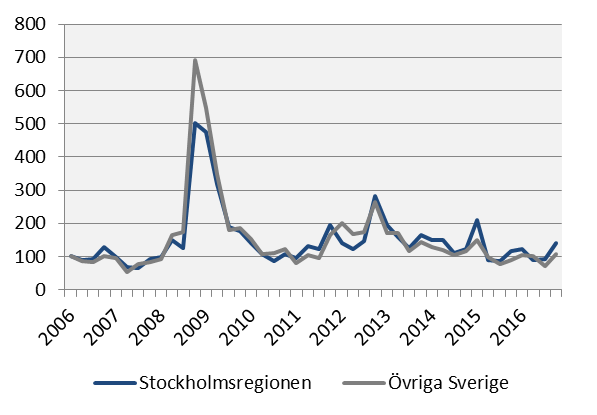 *De fyra senaste kvartalen
Källa: Arbetsförmedlingen
Andelen ungdomsarbetslösa i åldern 15-24 år minskade i Stockholmsregionen jämfört med fjärde kvartalet 2015. Även långtidsarbetslösheten minskade.
Arbetslöshet i förh. till befolkningen (%), 15-74 år
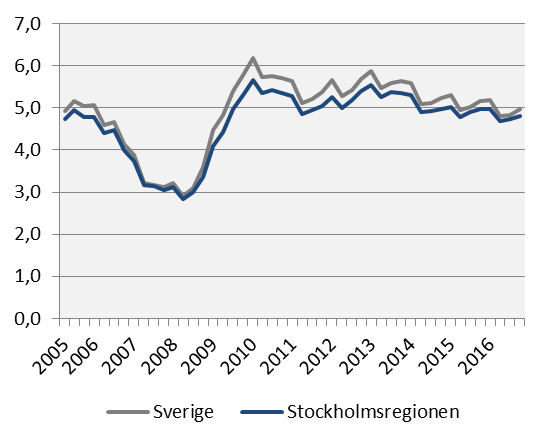 *De fyra senaste kvartalen
Källa: Arbetsförmedlingen och Statistiska centralbyrån
Stockholmsregionen svarade för 43 % av Sveriges befolkningsökning under fjärde kvartalet 2016.
BefolkningIndex 100 = 2005 kv1
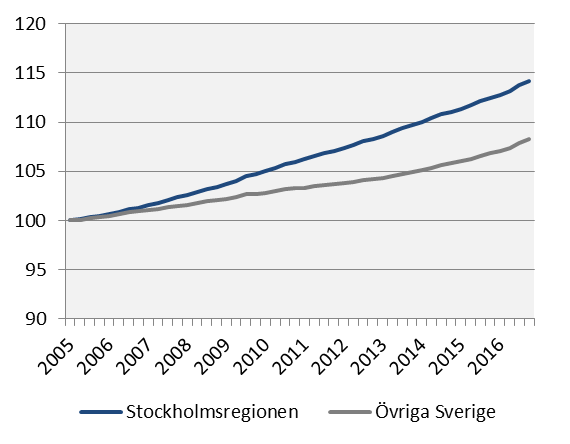 *Utveckling de fyra senaste kvartalen
Källa: Statistiska centralbyrån
Påbörjade lägenheterIndex 100 = 2005 kv1
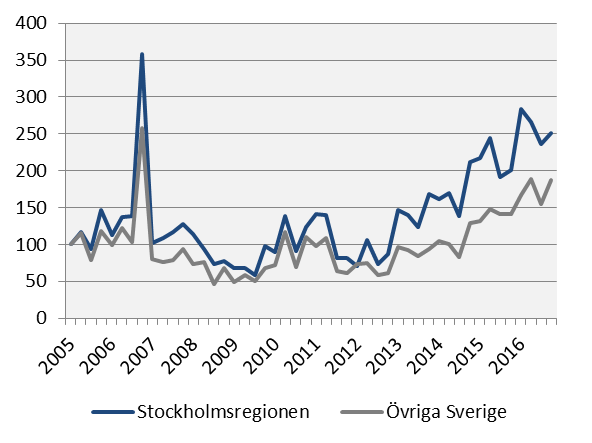 *De fyra senaste kvartalen
Källa: Statistiska centralbyrån
Kina, Tyskland och Storbritannien svarade för de största ökningarna fjärde kvartalet..
Kommersiella övernattningarIndex 100 = 2008 kv4 (kv4, 2008-2016)
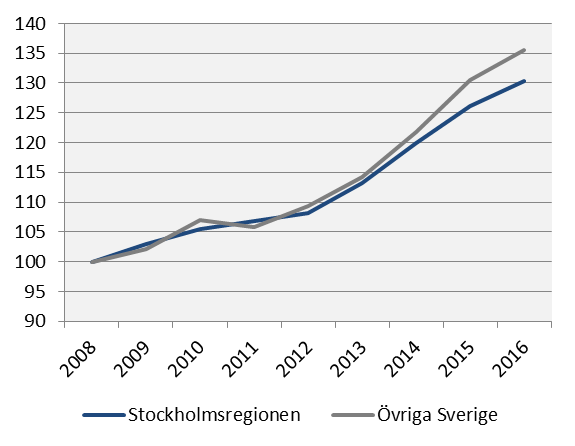 *De fyra senaste kvartalen
Källa: Statistiska centralbyrån och Tillväxtverket
Stockholm Business RegionInom ramen för partnerskapet Stockholm Business Alliance – 55 kommuner i Stockholmsregionen – tas det fram kvartalsvisa konjunkturrapporter för länen; Stockholms län, Uppsala län, Södermanlands län,  Östergötlands län, Örebro län, Västmanlands län, Dalarnas län och Gävleborgs län. Samtliga rapporter finns tillgängliga på www.stockholmbusinessalliance.se.Frågor kan ställas till Stefan Frid på Invest Stockholm. Ansvarig utgivare: Olle Zetterberg, VD Stockholm Business Region.Stockholm Business Region P.O. Box 16282 SE-103 25 Stockholm, Sweden Phone + 46 8 508 280 00 www.visitstockholm.com www.investstockholm.com www.stockholmbusinessregion.se